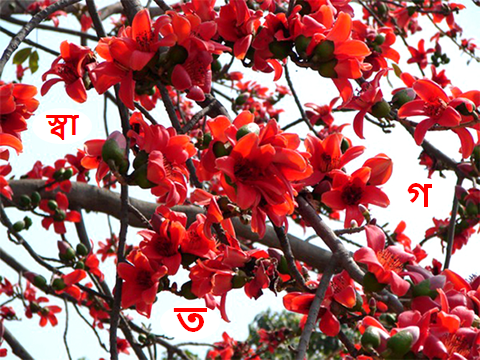 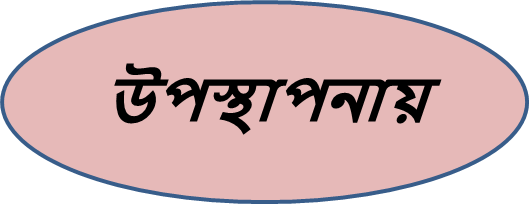 দ্বিতীয় অধ্যায়

তৃতীয় পরিচ্ছেদ
ণ-ত্ব ও ষ-ত্ব বিধান
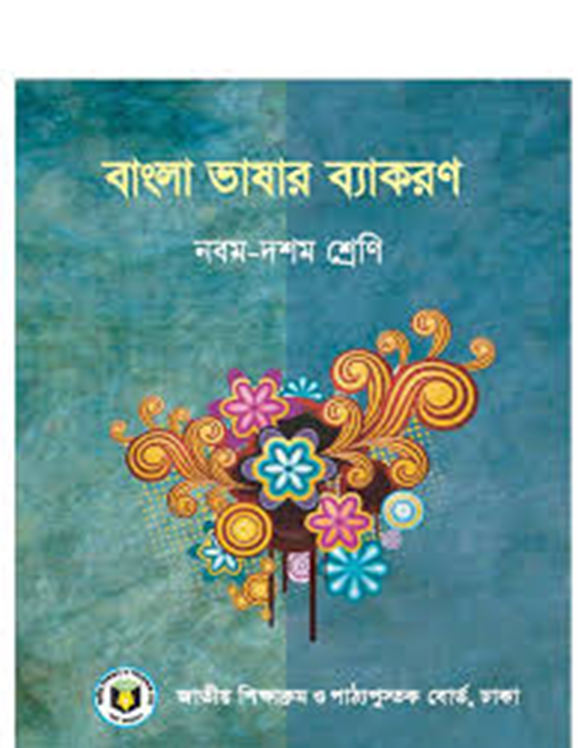 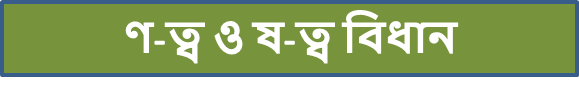 শিখন ফল
১) ণ-ত্ব  ও ষ-ত্ব বিধান কী বুঝতে পারবে ।
২) ণ-ত্ব বিধানের  নিয়ম সম্পর্কে ধারণা লাভ করবে ।
৩)ষ-ত্ব বিধানের  নিয়ম গুলো আয়ত্ব করতে পারবে ।
তৎসম শব্দের বানানে মুর্ধন্য বর্ণ  (ণ) এর সঠিক ব্যবহারের নিয়মই হলো ণ-ত্ব বিধান।
তৎসম শব্দের বানানে মুর্ধন্য ষ  বর্ণ (ষ ) এর সঠিক ব্যবহারের নিয়মই হলো ণ-ত্ব বিধান।
আবার 
কোনো রকম বিদেশী  শব্দে  ণ –ষ  ত্বসে না শুধু মাত্র  তৎসম শব্দে ব্যবহৃত হয় ।
ণ-ত্ব ও ষ-ত্ব  বিধানের কমন নিয়ম
 ট বর্গীয়  বর্ণের সাথে( ট-ণ)  যুক্তাক্ষর ণ ও ষ বসে 
যেমনঃ কণ্ঠ ,বণ্টণ , কষ্ট,কাষ্ঠ 
ঋ , ৃ,,র , এর পরে ণ ও ষ বসে ,( ষ এর পরে ণ বসে )।
যেমনঃ ঋণ,বর্ণ,তৃণ,কৃষক,ভাষণ,ব্যাকরণ ।
শুধু মাত্র ণ-ত্ব –বিধানে ব্যাবহার হয়
যদি  ঋ  ৃ র ,  এর পরে স্বর ধ্বনি  কিংবা ক বর্গীয় বর্ণ  কিংবা প বর্গীয় বর্ণ  থাকলে তখন তার পরের ণ বসে ।
যেমনঃ কৃপণ, হরিণ,দর্পণ ।
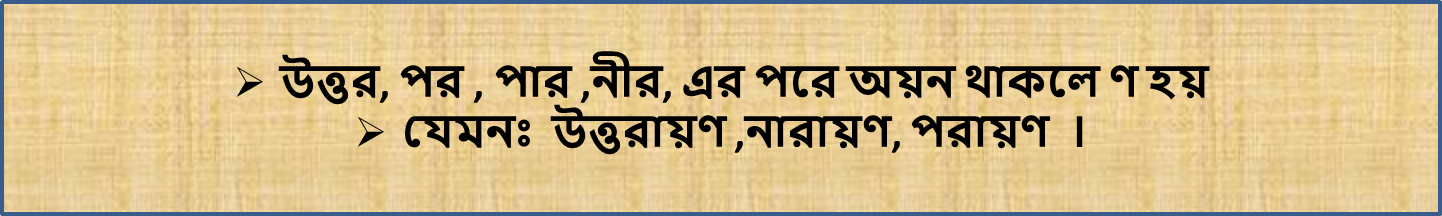 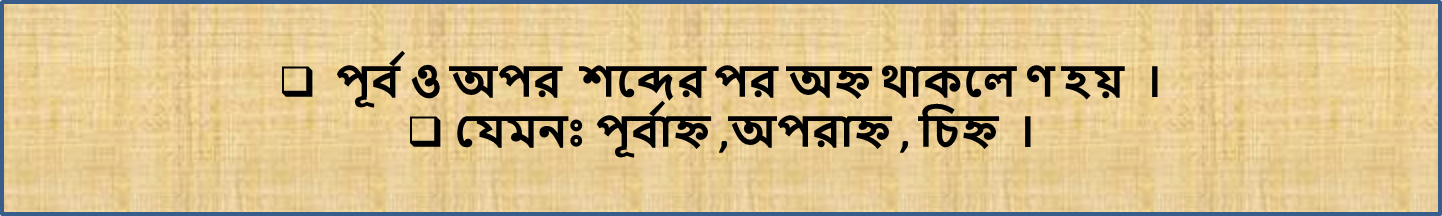 শুধু মাত্র  ষ-ত্ব  এ ব্যাবহার
যদি কখনো  অ,আ,বাদে  অন্য স্বরধ্বনি  (ই—ঔ )  পরে ষ হয়। কিন্তু  অ ,আ,স্বরধ্বনি  থাকলে স হয় ।
যেমনঃ ভবিষৎ ,ঔষধ ,পুরস্কার
নিঃ ,বহিঃ দুঃ আবিঃ চতুঃ এর পরে ক,খ,গ,ফ থাকলে বিসর্গ (ঃ) এর স্থানে ষ হয়।
যেমনঃ নিষ্কাম, বহিষ্কার ,আবিষ্কার
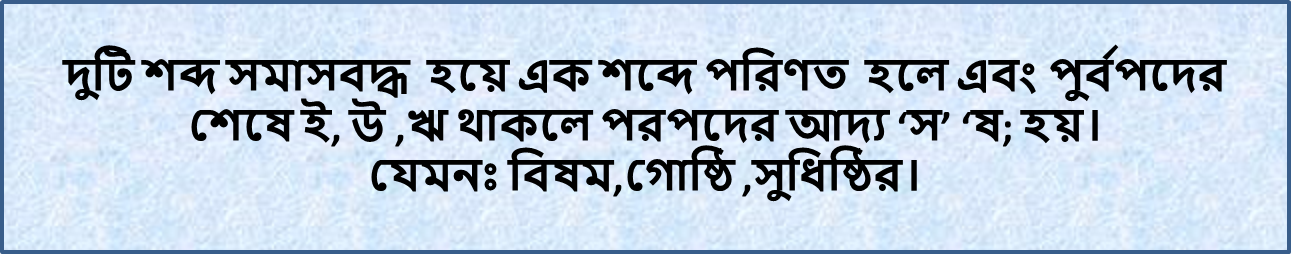 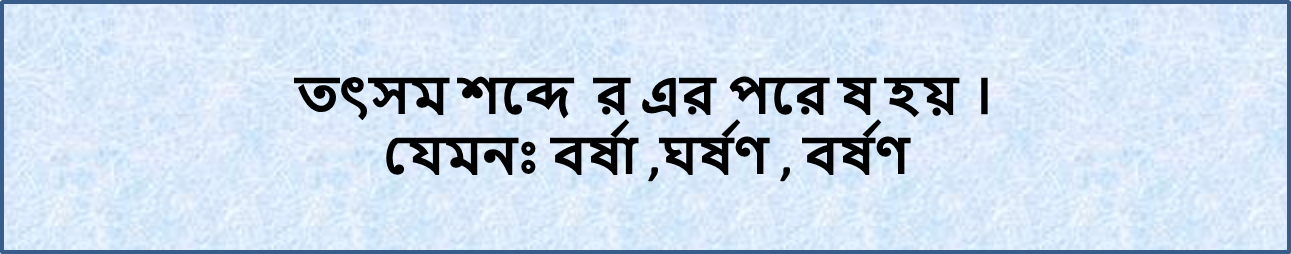 মূল্যায়ন
ট –বর্গীয়  ধ্বনির আগে কি বসে ?
কোন শব্দের বানানে স্বভাবতই ‘ষ’ হয়/
কোন জাতিয় শব্দে র বানানে ‘ণ’ এর ব্যাবহার হয় না?
বাড়ির কাজ
শব্দগুল শুদ্ধ করে লিখো 
 লবন,পুরষ্কার ,সুসম,ষ্টেশন,পোষাক ,জার্মাণ ,কুরআণ, দূর্ণাম  তৃন ,হরিন
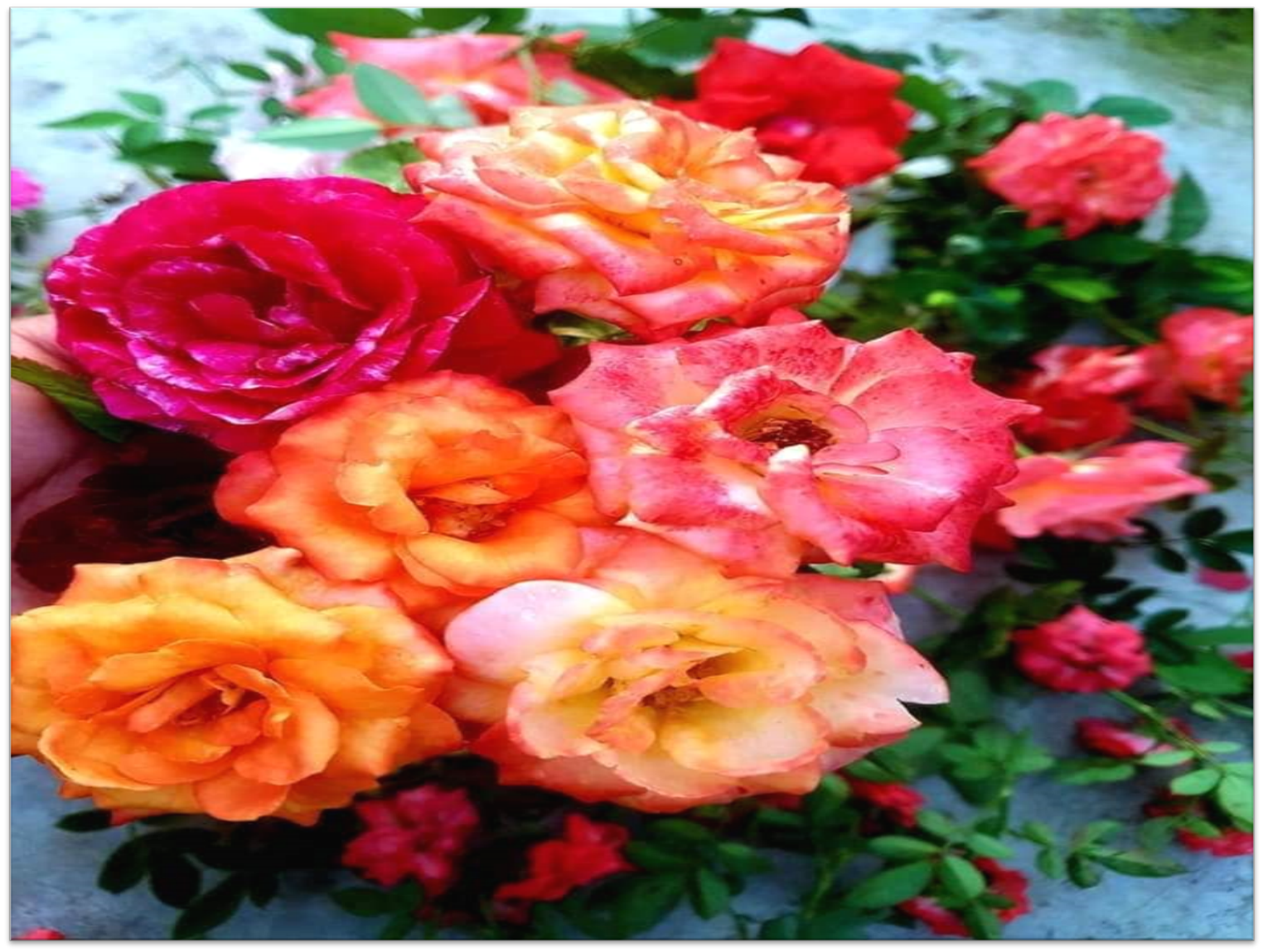